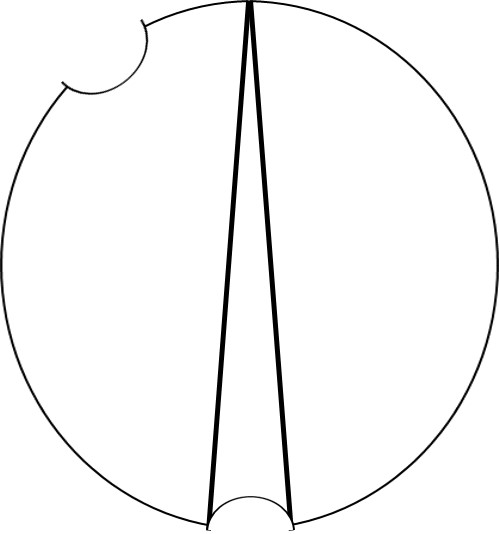 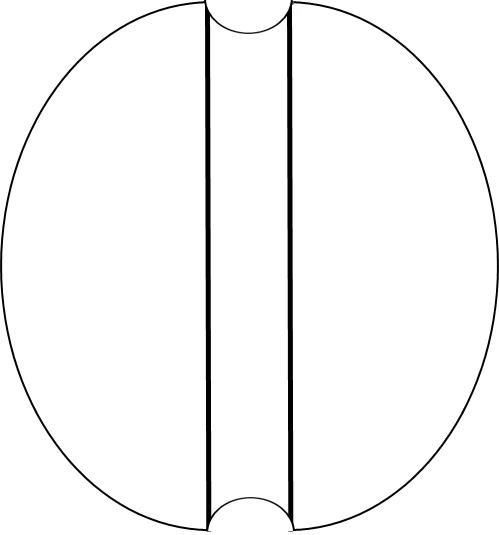 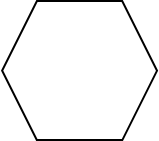 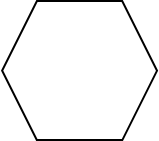 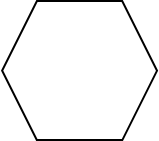 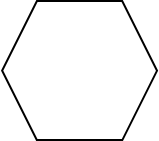 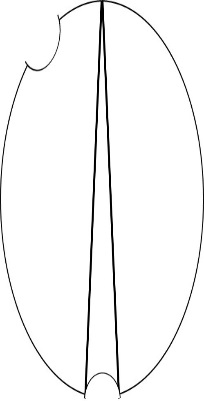 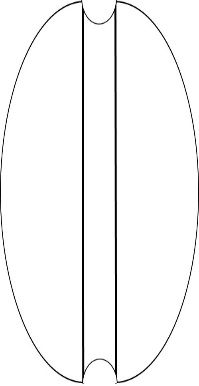 Name
Name
Name
Name
Name
Function
Function
Function
Function
Structure:
Structure:
Structure:
Structure:
Structure:
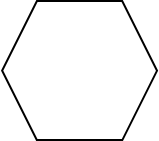 Function
Function
Function
Function
Function
Example
Example
Example
Example